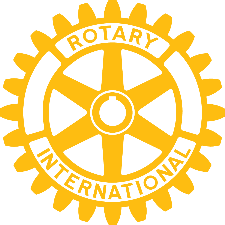 ROTARY INTERNATIONAL
Sistema de Mapa de Arrecadação da Fundação Rotária – Distrito 4420
A Importância deste Sistema
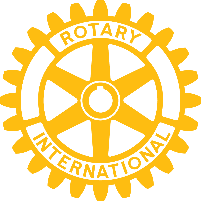 Permitir que os Presidentes tenham acesso rápido à informação sobre o desempenho de seu Club, tendo como parâmetro a evolução dos últimos anos e a comparação com os demais Clubs de sua área.
Permitir que os Governadores Assistentes tenham as mesmas informações ajudando na orientação aos Clubs de sua área.
Proporcionar à Comissão Distrital da Fundação Rotária uma visão ampla sobre a situação atual de arrecadações, bem como a sua evolução no tempo.
Será utilizado como referência em PETS para definir metas presidenciais.
Tela de Login
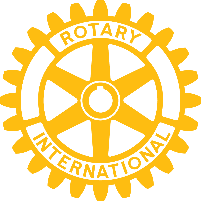 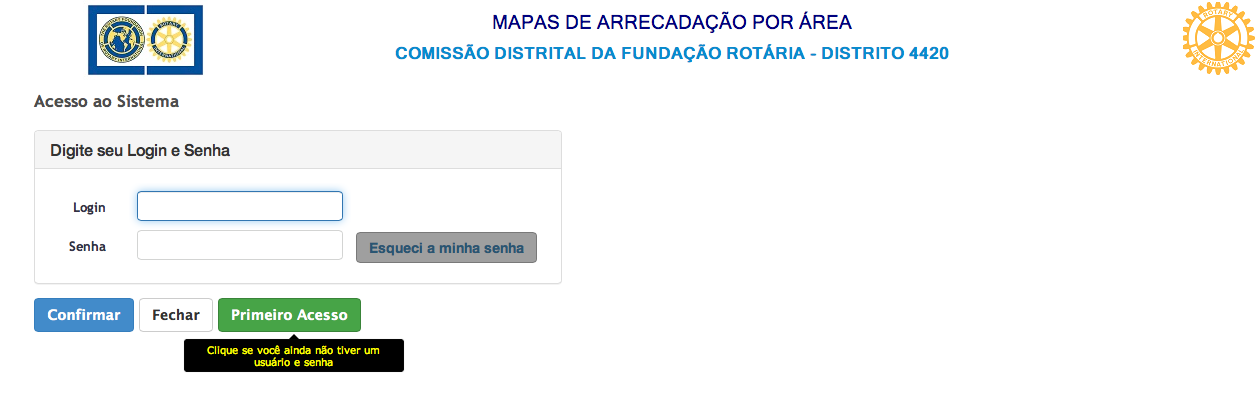 Clicar em Primeiro Acesso para fazer o cadastro
Primeiro Acesso
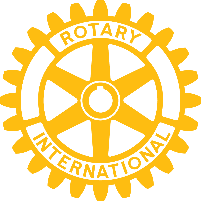 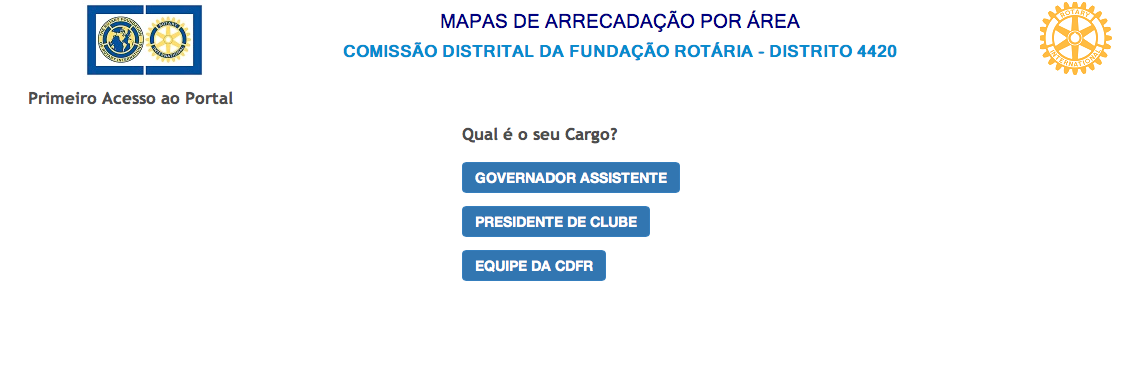 Escolher a opção do cargo.
Primeiro Acesso – GOVERNADOR ASSISTENTE
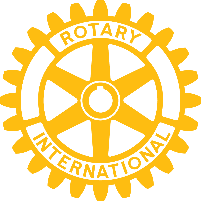 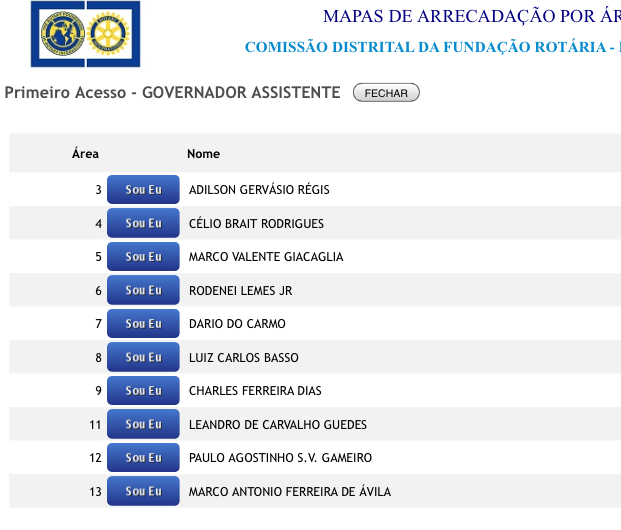 Escolher seu nome
Criando o seu usuário
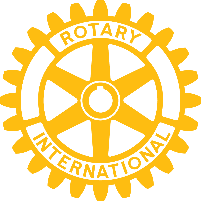 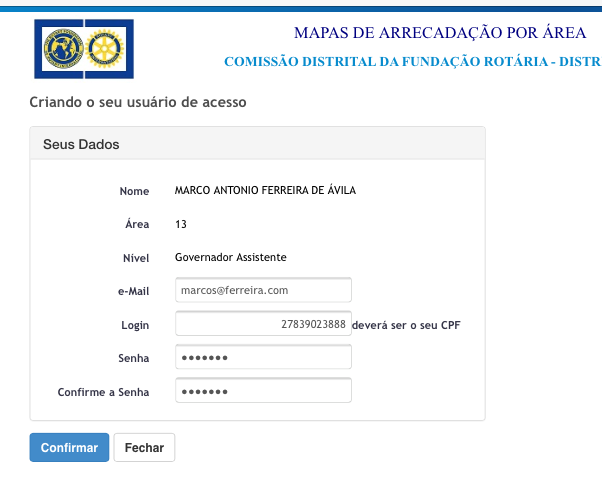 Preencher dados
Primeiro Acesso - PRESIDENTE
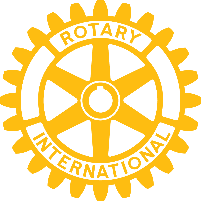 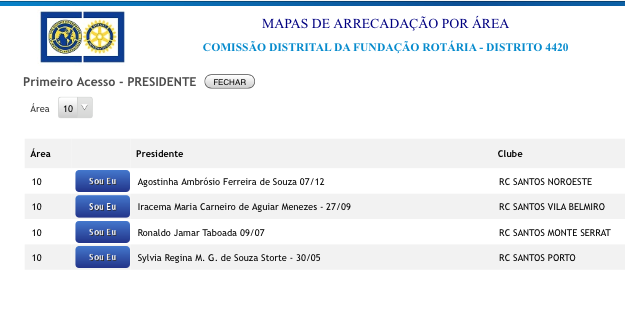 Escolher a área
Cadastrando usuário
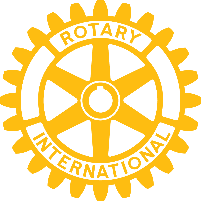 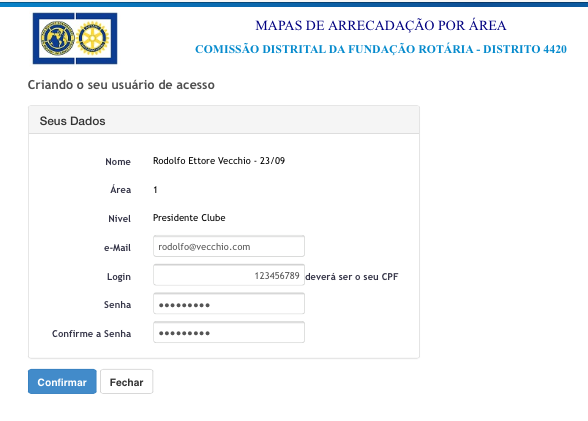 Preenchendo dados
Tela de Login com usuário cadastrado
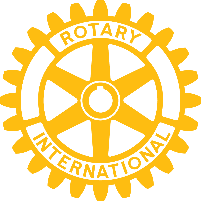 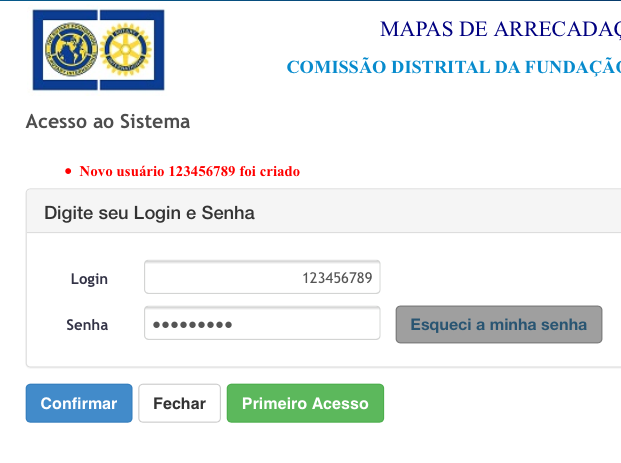 Mapa de arrecadação
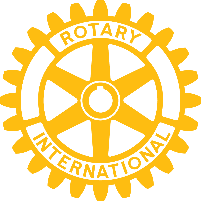 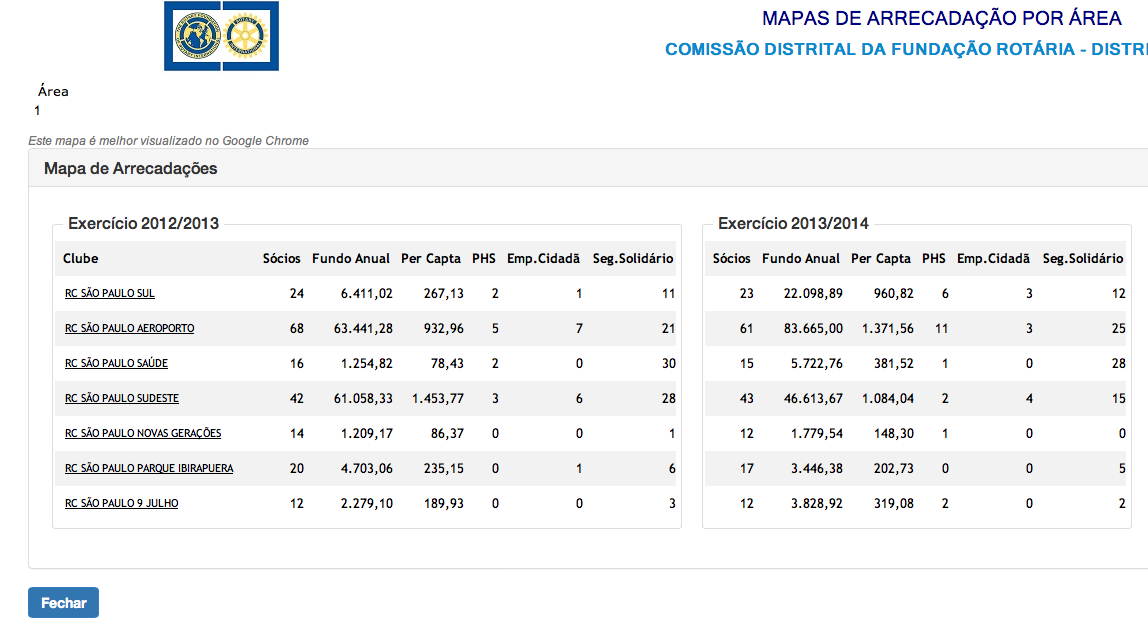 Mapa de arrecadação- Exemplo
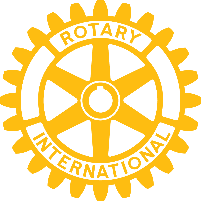 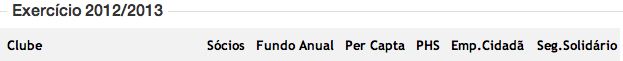 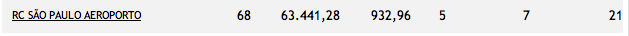 PHS: Número de sócios PHS que fizeram a contribuição no ano 2012 – 2013.
Empresa Cidadã: Número de empresas cidadãs do clube que efetivaram o depósito em 2012 -2013.
Seguro Solidário: Número de apólices do clube na Porto Seguro no ano de 2012 -2013.
Mapa de arrecadação- 3 Últimos Exercícios
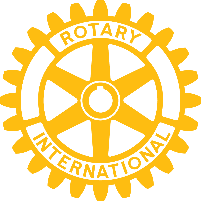 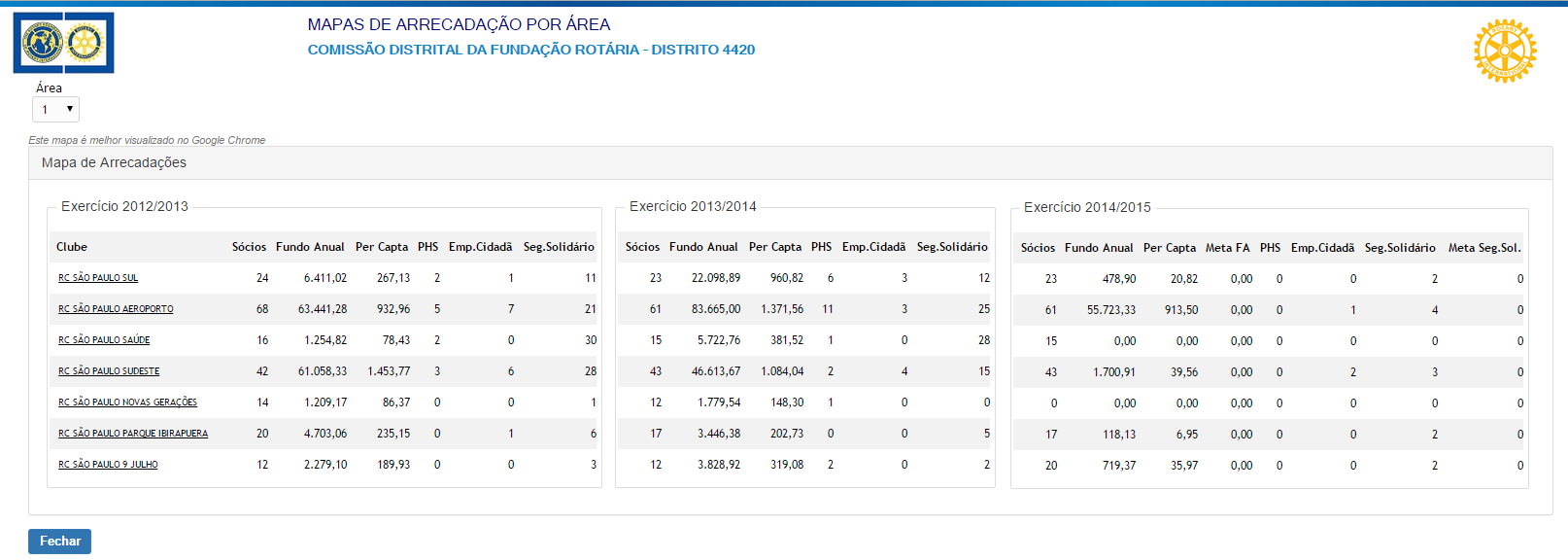 Fim
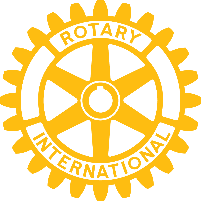 “Dúvidas”
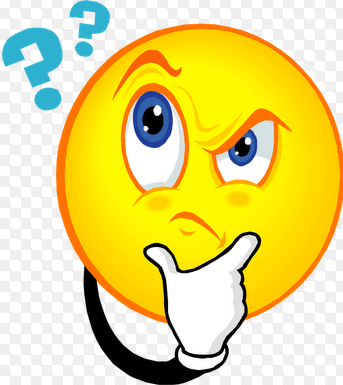 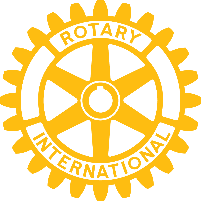 “Fim”